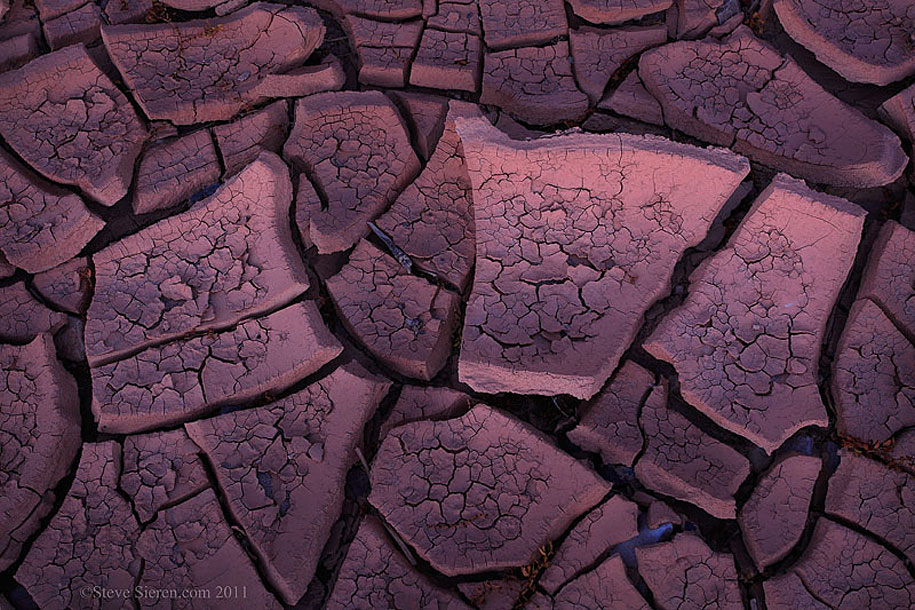 Patterns and Algebra II
Stage 3
Alice Vigors
2017
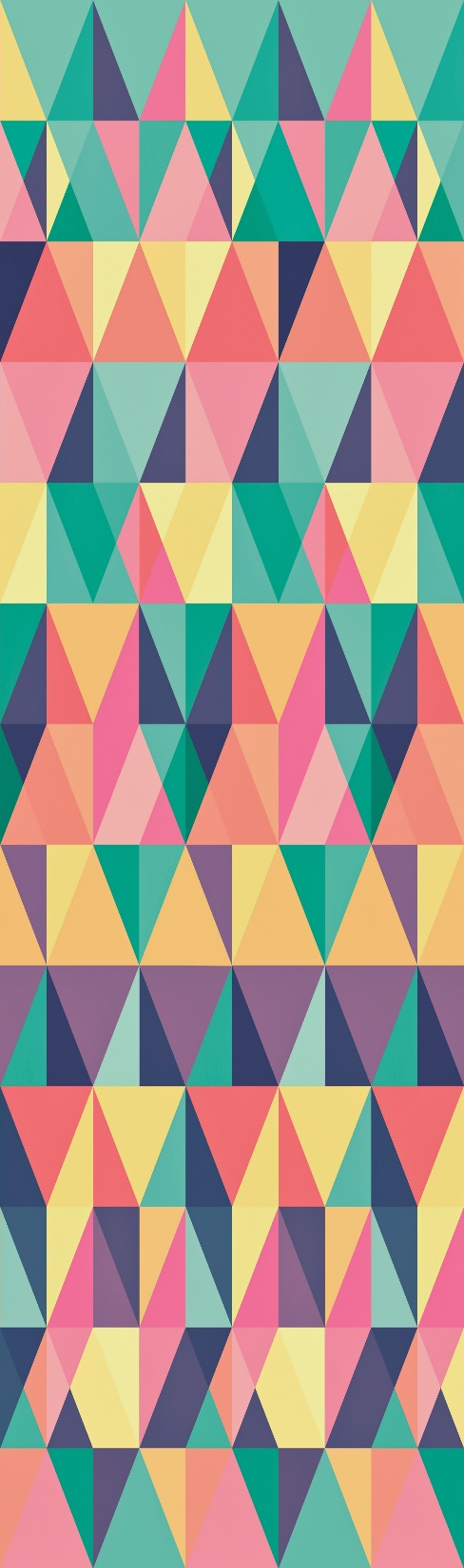 Teaching and Learning Sessions
Session Two:

We are learning to create a number pattern based on a rule
Session One:

We are learning to identify a rule for number patterns
Session Three:

We are learning to write rules from number patterns
Describes and represents mathematical situations in a variety of ways using mathematical terminology and some conventions MA3-1WM
Selects and applies appropriate problem-solving strategies, including the use of digital technologies, in undertaking investigations MA3-2WM
Gives a valid reason for supporting one possible solution over another MA3-3WM
Analyses and creates geometric and number patterns, constructs and completes number sentences, and locates points on the Cartesian plane MA3-8NA
Alice Vigors 2017
[Speaker Notes: Indicators Addressed:
complete a table of values for number patterns involving one operation (including patterns that decrease) and describe the pattern in words, eg 
describe the pattern in a variety of ways and record descriptions in words, eg 'It goes up by ones, starting from four'
determine a rule to describe the pattern from the table, eg 'To get the value of the term, you add three to the position in the pattern'
use the rule to calculate the value of the term for a large position number, eg 'What is the 55th term of the pattern?'
explain why it is useful to describe the rule for a pattern by describing the connection between the 'position in the pattern' and the 'value of the term' (Communicating, Reasoning)  
interpret explanations written by peers and teachers that accurately describe geometric and number patterns (Communicating)  
make generalisations about numbers and number relationships, eg 'If you add a number and then subtract the same number, the result is the number you started with']
Session One
We are learning to identify a rule for a number pattern
Alice Vigors 2017
Activating Prior Knowledge
We are learning to identify a rule for a number pattern
5
10
15
20
25
30
What do you see, observe or notice about this pattern?

What rule might this pattern be following? Is there more than one? Explain. 

If we apply this rule, what would the next number in the sequence be? How do you know?
Alice Vigors 2017
[Speaker Notes: ]
Building Explanations & Reasoning with Evidence
We are learning to identify a rule for a number pattern
Independent Investigation:
What do you see, observe or notice about each of these patterns?
What operation is being used to generate the next term, e.g. the rule may be add 4 each time or multiply by two each time.
Alice Vigors 2017
Reflecting on Learning
We are learning to identify a rule for a number pattern
Exit Ticket: Choose two of these sentence starters to answer about today’s lesson.

Today I learnt… 

This connected to what I already knew because…

This extended what I knew by…

One thing that still puzzles me is…
Alice Vigors 2017
Session Two
We are learning to create a number pattern based on a rule.
Alice Vigors 2017
Activating Prior Knowledge
We are learning to create a number pattern based on a rule.
Add 10
If this is the rule, what might the pattern look like?



Pairs: create a pattern that follows this rule.
Alice Vigors 2017
[Speaker Notes: ]
Assessment
MA3-8NA
Building Explanations & Reasoning with Evidence
We are learning to identify a rule for a number pattern
Independent Investigation:
Create 3 different number patterns based on each one of these rules.
Alice Vigors 2017
Assessment
MA3-8NA
Building Explanations & Reasoning with Evidence
We are learning to identify a rule for a number pattern
Independent Investigation:
Work out what rule is being used in each pattern below and create your own pattern using this rule.
A pattern was made using the following rule: Subtract 3. If the last number in the pattern was 14:
What were the previous 3 numbers?
What would the next 2 numbers be?
Alice Vigors 2017
Reflecting on Learning
We are learning to identify a rule for a number pattern
Exit Ticket: Choose two of these sentence starters to answer about today’s lesson.

Today I learnt… 

This connected to what I already knew because…

This extended what I knew by…

One thing that still puzzles me is…
Alice Vigors 2017
Session Three
We are learning to write rules from number patterns
Alice Vigors 2017
Activating Prior Knowledge
We are learning to write rules from number patterns
Tickets to the movies cost $12 for adults.




What do you see, observe or notice about this pattern?

How could you describe this rule?

Explain the pattern: How much would it cost for 5 adults or 10 adults?
Alice Vigors 2017
[Speaker Notes: ]
Assessment
MA3-8NA
Building Explanations & Reasoning with Evidence
We are learning to write rules from number patterns
Independent Investigation:
Jenny earned $4 each hour she worked.
What do you see, observe or notice about this pattern?

How could you describe the rule being used?

How would you record the rule?

Explain the pattern:
How much money would Jenny earn after 6 hours?
How much money would Jenny earn after 10 hours?
Alice Vigors 2017
Assessment
MA3-8NA
Building Explanations & Reasoning with Evidence
We are learning to write rules from number patterns
Independent Investigation:
Michael was five years older than Sam.
What do you see, observe or notice about this pattern?

How could you describe the rule being used?

How would you record the rule?

Explain the pattern:
How old will Michael be when Sam is 6?
How old will Michael be when Sam is 10?
Alice Vigors 2017
Assessment
MA3-8NA
Building Explanations & Reasoning with Evidence
We are learning to write rules from number patterns
Independent Investigation:
Michelle always had 3 times more lollies than Tyler.
What do you see, observe or notice about this pattern?

How could you describe the rule being used?

How would you record the rule?

Explain the pattern:
How many lollies would Michelle have if Tyler had 6?
How many lollies would Michelle have if Tyler had 10?
Alice Vigors 2017
[Speaker Notes: Create your own pattern and have a partner determine the rule]
Reflecting on Learning
We are learning to write rules from number patterns
Exit Ticket: Choose two of these sentence starters to answer about today’s lesson.

Today I learnt… 

This connected to what I already knew because…

This extended what I knew by…

One thing that still puzzles me is…
Alice Vigors 2017